Κυκλοφορία του αίματος
καρδιαγγειακό σύστημα
Το καρδιαγγειακό σύστημα είναι σύστημα οργάνων που είναι υπεύθυνο για την παροχή οξυγόνου καθώς και για την μεταφορά και ανταλλαγή ουσιών στα κύτταρα του οργανισμού.
Το καρδιαγγειακό σύστημα αποτελείται από την καρδιά, τις φλέβες, τις αρτηρίες και τα τριχοειδή αγγεία.
Τα όργανα αυτά ανακυκλώνουν συνεχώς το αίμα στον οργανισμό. Το αίμα είναι ένα είδος συνδετικού ιστού το οποίο αποτελείται από πλάσμα και κύτταρα που αιωρούνται στο πλάσμα.
Είναι αυτό που πραγματοποιεί την μεταφορά οξυγόνου, την μεταφορά άλλων θρεπτικών ουσιών, όπως σάκχαρα και αμινοξέα από το πεπτικό σύστημα προς τους ιστούς, την μεταφορά των άχρηστων υλικών προς το απεκκριτικό σύστημα, την μεταφορά ορμονών ενώ συμμετέχει και σε άλλους μηχανισμούς που σχετίζονται με την προστασία του οργανισμού.
ρόλος του καρδιαγγειακού συστήματος
Κύριος ρόλος του καρδιαγγειακού συστήματος είναι:
Η διανομή οξυγόνου στους ιστούς (μέσω του αίματος )
Η μεταφορά των μεταβολικών αποβλήτων (δηλ του διοξειδίου του άνθρακα )
Η μεταφορά και διανομή ύδατος και άλλων θρεπτικών συστατικών στους ιστούς
Η διατήρηση της ομοιόστασης στον οργανισμό.
Η θερμορρύθμιση ( μεταφορά θερμότητας )
Η καρδιά
Κέντρο του κυκλοφορικού συστήματος είναι η καρδιά, η οποία διατηρεί την ροή του αίματος στον οργανισμό.
Έχει σχήμα σάκου που αποτελείται από έναν ειδικό τύπο μυϊκού ιστού, τον καρδιακό μυϊκό ιστό.
Το τμήμα αυτό ονομάζεται μυοκάρδιο και περιβάλλεται από μία μεμβράνη, το περικάρδιο ενώ εσωτερικά είναι επενδυμένη με επιθηλιακά κύτταρα που αποτελούν το ενδοκάρδιο.
καρδιά
Η καρδιά είναι κοίλος μυς που δίνοντας στο αίμα πίεση, το κάνει να κυκλοφορεί στο εσωτερικό των αρτηριών, με τέτοιο τρόπο, ώστε να φτάνει σε όλα τα όργανα. Είναι φυσική αντλία που παίρνει το αίμα από τις φλέβες, στις οποίες βρίσκεται σε χαμηλή πίεση και το στέλνει στις αρτηρίες με υψηλή.
καρδιά
Η καρδιά αποτελείται από ένα ειδικό τύπο σκελετικού μυ που βρίσκεται μόνο σε αυτή και αποκαλείται καρδιακός μυς και αποτελεί το μυοκάρδιο. Η καρδιά εν γένει λειτουργεί ακατάπαυστα καθ' όλη τη διάρκεια της ζωής του οργανισμού.
καρδιά
Η καρδιά αποτελείται από τέσσερις μυώδεις κοιλότητες, δύο πάνω με λεπτά τοιχώματα τα οποία ονομάζονται κόλποι και δύο κάτω με παχύτερα τοιχώματα που ονομάζονται κοιλίες.
Ο δεξιός κόλπος της καρδιάς δέχεται το αίμα από όλα τα μέρη του σώματος μέσω των μεγάλων φλεβών, το προωθεί στη δεξιά κοιλία και από εκεί στην πνευμονική κυκλοφορία με στόχο την οξυγόνωσή του.
Στη συνέχεια, το πλούσιο σε οξυγόνο αίμα προωθείται από τους πνεύμονες στον αριστερό κόλπο και από εκεί στην αριστερή κοιλία. Η τελευταία αποτελεί το πιο «δυνατό» και σημαντικό τμήμα του μυοκαρδίου γιατί με τη συστολή της προωθεί το οξυγονωμένο πλέον αίμα σε όλο το σώμα, μέσω της αορτής και των μεγάλων αρτηριών.
Στην αορτή το αίμα έχει πίεση πέντε ή έξι φορές υψηλότερη από ό,τι στην πνευμονική αρτηρία.
Η καρδιά
Η μονόδρομη ροή του αίματος μέσα στην καρδιά εξασφαλίζεται από τέσσερις ειδικές βαλβίδες, δύο που βρίσκονται μεταξύ ενός κόλπου και της αντίστοιχης κοιλίας και δύο που βρίσκονται στο άνοιγμα κάθε κοιλίας με την αντίστοιχη αρτηρία.
Οι ακούσιες συσπάσεις των καρδιακών μυών πραγματοποιούνται λόγω της ύπαρξης μιας ειδικής περιοχής της καρδιάς που ονομάζεται φλεβόκομβος και βρίσκεται στον δεξιό κόλπο.
καρδιά
Η καρδιά διαθέτει τέσσερις βαλβίδες που χρησιμεύουν στο να επιτρέπουν την δίοδο του αίματος προς μία μόνο κατεύθυνση και να εμποδίζουν την παλινδρόμησή του κατά τη διάρκεια της καρδιακής συστολής. 
Οι βαλβίδες αυτές είναι:
η τριγλώχινα μεταξύ δεξιού κόλπου και δεξιάς κοιλίας,
η πνευμονική μεταξύ δεξιάς κοιλίας και πνευμονικής αρτηρίας,
η μιτροειδής ή διγλώχινα μεταξύ αριστερού κόλπου και αριστερής κοιλίας και
η αορτική μεταξύ αριστερής κοιλίας και αορτής.
της καρδιακής συστολής.
καρδιά
Ο μυς και οι βαλβίδες στηρίζονται πάνω σε ένα σκελετό από κολλαγόνο, ο οποίος ονομάζεται ινώδης σκελετός της καρδίας. Ο ινώδης σκελετός αποτελείται από τέσσερις δακτύλιους, οι οποίοι περιβάλλουν τις βαλβίδες, οι οποίοι συνδέονται μεταξύ τους με δύο ινώδη τρίγωνα (δεξί και αριστερό) και δύο υμενώδεις μοίρες, το κολποκοιλιακό και το μεσοκοιλιακό διάφραγμα.
καρδιά
Επίσης αποτελείται από δύο τμήματα, την δεξιά και την αριστερή καρδιά οι οποίες με την σειρά τους αποτελούνται από την κοιλία και τον κόλπο. Η αριστερή και η δεξιά καρδιά χωρίζονται με ένα διάφραγμα και δεν επικοινωνούν μεταξύ τους.
Οι κόλποι δέχονται το αίμα που επιστρέφει στην καρδιά είτε από την κοίλη φλέβα είτε από την πνευμονική φλέβα, ενώ η κοιλιά αντλεί το αίμα προς το υπόλοιπο σώμα.
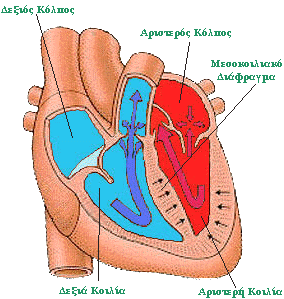 καρδιά
Για την αιμάτωσή της, η καρδιά έχει δύο αγγεία, την αριστερή και την δεξιά στεφανιαία αρτηρία. Η αρχή τους βρίσκεται στο αρχικό μέρος της αορτής.
Η αριστερή είναι συνήθως πιο μεγάλη από τη δεξιά. Επειδή η αριστερή χωρίζεται, λίγο μετά την αρχή της, σε δύο κλάδους από λειτουργικής πλευράς, οι στεφανιαίες μπορούν να θεωρηθούν και τρεις.
Ο βασικός ρόλος των στεφανιαίων αρτηριών είναι η παροχή οξυγόνου και, γενικότερα, θρεπτικών ουσιών στα κύτταρα του μυοκαρδίου.
Κυκλοφορία του αίματος
Η κυκλοφορία του αίματος στο σώμα μας χωρίζεται σε δύο κύριες διαδρομές, δυο κυκλοφορίες.
Την κυκλοφορία του αίματος από την καρδιά προς τους πνεύμονες και αντίστροφα και την ονομάζουμε μικρή κυκλοφορία και
την κυκλοφορία από την καρδιά προς τα άλλα όργανα του σώματός μας και αντίστροφα και την ονομάζουμε μεγάλη κυκλοφορία.
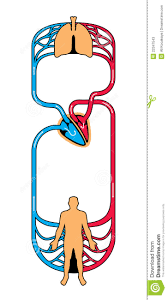 Μικρη κυκλοφορια
Συγκεκριμένα από τον δεξιό κόλπο το αίμα περνά στη δεξιά κοιλία και από κει στην πνευμονική αρτηρία ή οποία και το μεταφέρει στους πνεύμονες. Εδώ το αίμα αποβάλλει το διοξείδιο του άνθρακα και πλουτίζεται με οξυγόνο. 
Έτσι από φλεβικό γίνεται αρτηριακό, και μέσω των πνευμονικών φλεβών επιστρέφει στον αριστερό κόλπο και κατεβαίνει στην αριστερά κοιλία. Αυτή είναι η μικρή κυκλοφορία του αίματος ή πνευμονική κυκλοφορία.
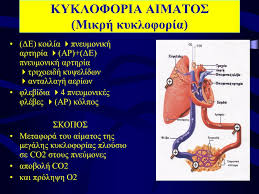 Κυκλοφορία της λέμφου
Λεμφικό σύστημα
Λεμφικό σύστημα λέγεται το δίκτυο αγγείων του οργανισμού που άγει το επιπλέον υγρό των ιστών, από αυτούς προς την κυκλοφορία του αίματος.
Από τη στιγμή που το υγρό των ιστών του σώματος εισέρχεται σε ένα λεμφαγγείο, ονομάζεται λέμφος.
H λέμφος, δηλαδή, είναι σωματικό μεσοκυττάριο υγρό. Αποτελείται από πλάσμα και ελεύθερα κύτταρα, τα λεγόμενα λεμφοκύτταρα.
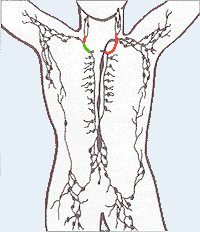 Η λέμφος
Η λέμφος αποτελείται από κύτταρα (λεμφοκύτταρα) και μεσοκυττάρια ουσία (δικτυωτές ίνες, υγρή λέμφος).
Η λέμφος είναι το υγρό που περιέχεται μέσα στα λεμφαγγεία και τα λεμφογάγγλια και που τελικά αποχετεύεται στο φλεβικό αίμα με τους δυο θωρακικούς πόρους.
Προέρχεται από το υγρό των ιστών, ενώ όταν διέρχεται από τα λεμφογάγγλια εμπλουτίζεται με λεμφοκύτταρα και αντισώματα, που μεταφέρονται με τη λέμφο στο αίμα.
Επιπλέον, με τη λέμφο μεταφέρεται στο αίμα και το λεύκωμα που εξέρχεται, σε μικρά ποσά, από τα αιμοφόρα τριχοειδή στο υγρό των ιστών
δομή του Λεμφικού Συστήματος
Τα λεμφοφόρα τριχοειδή ή λεμφικά τριχοειδή (τα μικρότερα αγγεία του δικτύου) σχηματίζουν δίκτυο που απάγει τη λέμφο από τους ιστούς.
Από τα λεμφοφόρα τριχοειδή, η λέμφος φέρεται στα μικρά λεμφαγγεία, από τη συμβολή των οποίων σχηματίζονται τα μεγάλα λεμφαγγεία.
Τα λεμφαγγεία έχουν κομπολογιοειδή εμφάνιση, εξαιτίας των πολυάριθμων βαλβίδων που υπάρχουν στον αυλό τους.
Το λεμφικό σύστημα έχει ένα μόνο σκέλος (κεντρομόλο), που απαρτίζεται από αγγεία που φέρουν τη λέμφο από τις διάφορες περιοχές του σώματος προς την καρδιά. 
Αντίθετα, το κυκλοφορικό σύστημα έχει και φυγόκεντρο (αρτηρίες) και κεντρομόλο σκέλος (φλέβες).
δομή του Λεμφικού Συστήματος
Τελικά, το λεμφικό σύστημα επικοινωνεί με το φλεβικό και η λέμφος χύνεται στις φλέβες, αφού προηγουμένως, υποχρεωτικά έχει περάσει από τουλάχιστον ένα λεμφογάγγλιο (ή λεμφαδένα).
Η λέμφος χύνεται στο φλεβικό σύστημα στη βάση του τραχήλου (λαιμού) με δύο μεγάλα λεμφαγγεία που ονομάζονται μείζων και ελάσσων θωρακικός πόρος.
Η φλέβα στην οποία χύνεται τελικά το λεμφικό υγρό ονομάζεται άνω κοίλη φλέβα.
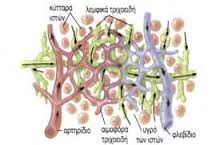 λεμφικό σύστημα
Το λεμφικό σύστημα είναι πιο ανεπτυγμένο στα σημεία του σώματος που είναι πύλες αντιγόνων, δηλαδή στα σημεία από όπου μπορούν πιο εύκολα να εισέλθουν στον οργανισμό βλαπτικοί παράγοντες.
Η ημερήσια παραγωγή λέμφου είναι περίπου 12 λίτρα.
Σκοπός της λέμφου
Πρώτη λειτουργία της είναι να βοηθάει στη θρέψη, μεταφέροντας τα διάφορα λίπη, που απορροφούνται από το λεπτό έντερο, στο ήπαρ, όπου επεξεργάζονται.
Μια δεύτερη λειτουργία είναι η αποχέτευση και ο καθαρισμός, μεταφέροντας κύτταρα και διάφορες ουσίες, τα οποία δεν είναι απαραίτητα για την λειτουργία του ανθρώπινου οργανισμού.
Τρίτη λειτουργία της λέμφου είναι η άμυνα του οργανισμού, η οποία ολοκληρώνεται μέσα στα λεμφογάγγλια, στα οποία κατακρατούνται μικρόβια και άλλα παθολογικά στοιχεία που μεταφέρει η λέμφος, ενώ συγχρόνως τα καταστρέφουν με φαγοκύτωση (φαγοκυττάρωση). Ουσιαστικά, τα λεμφογάγγλια δρουν όπως τα διυλιστήρια.
λεμφικός ιστός
Ο λεμφικός ιστός χαρακτηρίζεται από την περιεκτικότητά του σε δικτυωτά κύτταρα, ίνες, μακροφάγα, λεμφοκύτταρα και πλασματοκύτταρα. Βρίσκεται στα:
Λεμφογάγγλια
στο σπλήνα
στις αμυγδαλές
στο θύμο αδένα
και τον μυελό των οστών.
λεμφαδένες
Οι λεμφαδένες βρίσκονται κατά μήκος των λεμφαγγείων, στον αυχένα, στις μασχάλες, στις βουβωνικές περιοχές και αλλού, μεμονωμένοι ή κατά ομάδες. 
Οι λεμφαδένες είναι μικρές ωοειδείς μάζες λεμφικού ιστού. Στο εσωτερικό τους υπάρχουν συγκεντρωμένα λεμφοκύτταρα (Τ & Β) και μακροφάγα. 
Η λέμφος περνώντας από τους λεμφαδένες διηθείται πριν διοχετευτεί στο αίμα κι έτσι παγιδεύονται μικρόβια και ξένες ουσίες από τα μακροφάγα, τα Τ- λεμφοκύτταρα ή τα αντισώματα που παράγονται από τα Β- λεμφοκύτταρα
αμυγδαλές
Οι αμυγδαλές είναι μεγάλοι λεμφαδένες στη βάση της στοματικής κοιλότητας και του φάρυγγα. Στο σημείο που βρίσκονται προστατεύουν τον οργανισμό από ξένες ουσίες και μικροοργανισμούς που περνούν μέσω του αναπνευστικού και του πεπτικού συστήματος.
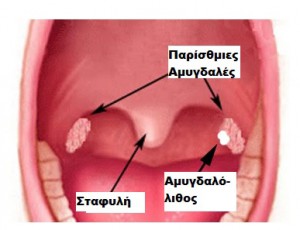 σπλήνας
Η σπλήνα βρίσκεται στο άνω αριστερό μέρος της κοιλιακής κοιλότητας, ανάμεσα στο στομάχι και το διάφραγμα, και έχει ωοειδές σχήμα. 
Συμμετέχει στον ανοσοποιητικό μηχανισμό με τη διαφοροποίηση λεμφοκυττάρων, τα οποία παράγουν αντισώματα. 
Το αίμα περνώντας από τη σπλήνα απαλλάσσεται από βακτήρια, γερασμένα ερυθροκύτταρα και αιμοπετάλια. Στους ενήλικες η σπλήνα αποτελεί αποθήκη αίματος.
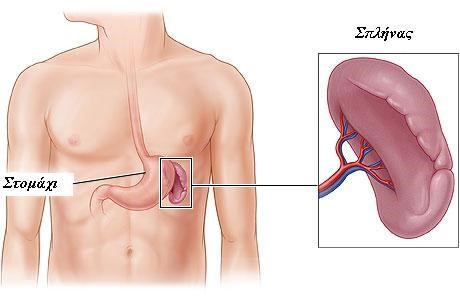 Θύμος αδένας
Ο θύμος βρίσκεται πίσω από το στέρνο , κατά μήκος της τραχείας, στο άνω μέρος της θωρακικής κοιλότητας. 
Είναι μεγαλύτερος στα παιδιά, μειώνεται στους ενήλικες και τελικά εξαφανίζεται. 
Ο αδένας αυτός εκκρίνει την θυμοσίνη, ουσία που συμβάλλει στην ωρίμανση των Τ- λεμφοκυττάρων και πιθανόν να έχει και άλλες λειτουργίες σχετικές με την ανοσία.
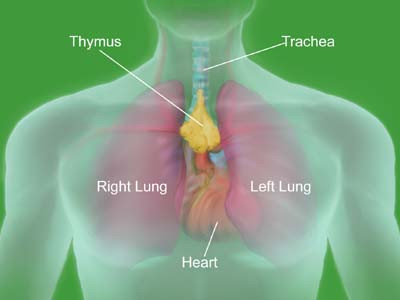 Το αίμα και ο ρόλος του
Αίμα και ο ρόλος του
Αίμα είναι το υγρό που κυκλοφορεί στο αγγειακό σύστημα των ανθρώπων και των ζώων. Η κυκλοφορία του διαμέσου της καρδιάς, των αρτηριών, των φλεβών και των τριχοειδών αγγείων επιτελεί διάφορες λειτουργίες όπως η μεταφορά θρεπτικών ουσιών, ορμονών, βιταμινών, θερμότητας και οξυγόνου στους ιστούς και την απομάκρυνση άχρηστων ουσιών που παράγονται κατά τον μεταβολισμό και του διοξειδίου του άνθρακα.
Επιπρόσθετα, παρέχει άμυνα κατά των λοιμώξεων μέσω της δράσης των λευκών αιμοσφαιρίων και των αντισωμάτων.
Περιέχει τους παράγοντες πήξης του αίματος και με αυτόν τον τρόπο προστατεύει τον οργανισμό από αιμορραγικά επεισόδια.
Το αίμα αποτελεί έναν εξαιρετικά εξειδικευμένο κυκλοφορούντα ιστό, ο οποίος αποτελείται από διάφορους τύπους κυττάρων που συγκρατούνται μέσα σε ένα υγρό μέσο που ονομάζεται πλάσμα.
αίμα
Το αίμα αποτελεί το 7% του βάρους του ανθρώπινου σώματος και, κατά συνέπεια, ο μέσος ενήλικος έχει συνολικό όγκο αίματος γύρω στα 5 λίτρα, από τα οποία τα 2,7 έως 3 λίτρα είναι πλάσμα και το υπόλοιπο της σύστασής του είναι τα έμμορφα κυτταρικά στοιχεία που αιωρούνται σε αυτό.
Το αίμα διασχίζει το ανθρώπινο σώμα με μέση ταχύτητα 2 χιλιόμετρα την ώρα, καλύπτοντας όλο το δίκτυο των αιμοφόρων αγγείων, των οποίων η επιφάνεια υπολογίζεται σε 8.000 τετραγωνικά μέτρα.
Με κάθε παλμό της η καρδιά διοχετεύει περίπου 70 χιλιοστόλιτρα αίματος στις αρτηρίες, που ισοδυναμούν με περίπου 7.000 λίτρα ημερησίως ή περίπου 2,5 εκατομμύρια λίτρα το χρόνο.
Σύσταση αίματος
Το ανθρώπινο αίμα αποτελείται από το πλάσμα (άμορφο συστατικό), μέσα στο οποίο εναιωρούνται τα
ερυθρά αιμοσφαίρια
τα λευκά αιμοσφαίρια
και τα αιμοπετάλια.
Το αίμα περιέχει αέρια όπως το
Οξυγόνο
το διοξείδιο του άνθρακα και
το άζωτο και


μεταφέρει επίσης σε μικρές ποσότητες μια μεγάλη ποικιλία διαλυμένων χημικών ουσιών, στις οποίες περιλαμβάνονται υδατάνθρακες (γλυκόζη), πρωτεΐνες(λευκώματα), ορμόνες, λίπη και αζωτούχες ενώσεις.
Το αίμα αποτελείται κατά 22 % από στερεά και κατά 78 % από νερό.
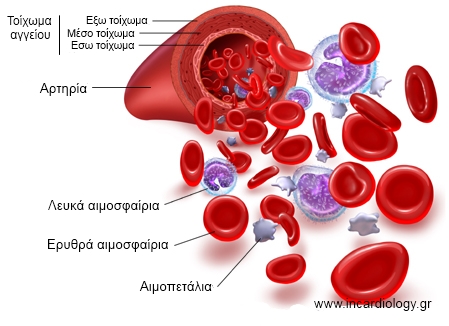 Τα πραγματικά κύτταρα και τα διάφορα τμήματά τους (έμμορφο συστατικό) αποτελούν το 45% του όγκου του κυκλοφορούντος αίματος.
Η αναλογία ερυθρών αιμοσφαιρίων προς λευκά αιμοσφαίρια είναι περίπου 500 προς 1.
Σε ένα κυβικό χιλιοστό αίματος υγιούς ανθρώπου βρίσκονται 4 με 5 εκατομμύρια ερυθρά αιμοσφαίρια, 4.000 με 11.000 λευκά και 150 με 300 αιμοπετάλια.
Πλάσμα
Το πλάσμα είναι το μεγαλύτερο κύριο συστατικό του αίματος και αποτελεί το 55% του όγκου του. Είναι ένα υποκίτρινο υγρό μέσω του οποίου μεταφέρονται αιμοσφαίρια, πρωτεΐνες και άλλες ουσίες.
Αποτελείται κατά:
91,5% από νερό
7% από πρωτεΐνες, 
όπως η λευκωματίνη (αλβουμίνη), βοηθούν στην διατήρηση της ωσμωτικής πίεσης στο αίμα (παράγονται στο ήπαρ), 
οι σφαιρίνες που συμμετέχουν στην ανοσιακή απάντηση (αντισώματα) και 
το ινωδογόνο (συμμετοχή στην πήξη του αίματος –παραγωγή στο ήπαρ)
1,5% από άλλες ουσίες, όπως θρεπτικά συστατικά, ορμόνες, αναπνευστικά αέρια, ηλεκτρολύτες, βιταμίνες και άχρηστες αζωτούχες ουσίες.
ερυθρά αιμοσφαίρια
Τα ερυθρά αιμοσφαίρια ή ερυθροκύτταρα αποτελούν το 38% με 48% του πλήρους αίματος. Είναι τα πιο πολυάριθμα κύτταρα σε κυκλοφορία και δίνουν στο αίμα το χαρακτηριστικό κόκκινο χρώμα του μέσω της αιμοσφαιρίνης που περιέχουν.
Η λειτουργία τους αφορά τη διατήρηση των ιστών στη ζωή καθώς μεταφέρουν σε αυτούς οξυγόνο από τους πνεύμονες και απομακρύνουν το διοξείδιο του άνθρακα προς την αντίθετη κατεύθυνση.
Έχουν το σχήμα αμφίκοιλων δίσκων διαμέτρου 8 μικρόμετρα και πάχους 2. Παράγονται από τον μυελό των οστών και δεν έχουν πυρήνα, ενώ ο μέσος όρος ζωής τους είναι 120 ημέρες, κατά τη διάρκεια του οποίου διανύει 1.500 χιλιόμετρα καθώς διασχίζει ολόκληρο το κυκλοφορικό σύστημα.
Είναι πολύ ελαστικά κύτταρα και αυτή τους η ιδιότητα τους επιτρέπει να περνούν από τα τριχοειδή αγγεία. Η εκατοστιαία αναλογία ερυθρών αιμοσφαιρίων ανά μονάδα όγκου αίματος ονομάζεται αιματοκρίτης.
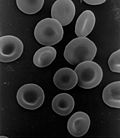 Τα αιμοπετάλια είναι κυτταρικά θραύσματα, μήκους 2 - 4 μm, τα οποία αποτελούν λιγότερο από το 1 τοις εκατό του πλήρους αίματος. Αριθμούν 250.000 - 400.000 ανά κυβικό χιλιοστό αίματος.
Παίζουν καθοριστικό ρόλο στην πήξη του αίματος και την αιμόσταση, δηλαδή στην αναστολή της αιμορραγίας ή της κυκλοφορίας μέσω έκκρισης του ενζύμου της θρομβοκινάσης.
Δημιουργούν το φαινόμενο της πήξης του αίματος, με αποτέλεσμα να αποτρέπεται η διαρροή αίματος από τις πληγές. Τα αιμοπετάλια παράγονται από το μυελό των οστών.
Πολλές φορές αναφέρονται ως θρομβοκύτταρα, χωρίς αυτή η ονομασία να είναι ορθή. Τα θρομβοκύτταρα είναι κύτταρα με πυρήνα που συναντώνται σε όλα τα σπονδυλωτά, πλην των θηλαστικών.
λευκά αιμοσφαίρια
Τα λευκά αιμοσφαίρια, λευκοκύτταρα ή κοκκιοκύτταρα είναι άχρωμα ή λευκού χρώματος κύτταρα με πυρήνα.
Αποτελούν λιγότερο από το 1 τοις εκατό του πλήρους αίματος. Έχουν σχήμα σφαιρικό όταν είναι ακίνητα ενώ μπορούν να κινούνται με αμοιβαδικές κινήσεις.
Μία σημαντική τους ικανότητα είναι το ότι μπορούν να διαπερνούν τα τοιχώματα των αιμοφόρων αγγείων και να φτάνουν στο συνδετικό ιστό και στη λέμφο.
Λειτουργία λευκών αιμοσφαιρίων
Η πρωταρχική λειτουργία τους είναι η άμυνα και η καταπολέμηση των λοιμώξεων μέσω της επίθεσης και της καταστροφής επιβλαβών ξένων ουσιών.
Μπορούν να κατευθύνονται προς τις περιοχές του οργανισμού όπου αυτός έχει προσβληθεί, όπως φλεγμονές, εγκαύματα, πληγές, και να κατατρώνε και να αποβάλλουν με φαγοκύττωση μικρότερά τους οργανικά μόρια.
Επιπλέον, με ένζυμα που φέρουν μπορούν να καταλύουν τον ιστό, φαινόμενο που συναντάται στα αποστήματα με σκοπό την επαναδημιουργία υγιούς ιστού μετά την πλήρη καταπολέμηση της πάθησης που προκάλεσε την κατάλυση.
Σχηματίζονται στους μυελοβλάστες του μυελού των οστών, στο σπλήνα και τους λεμφαδένες. Κατά κανόνα είναι, επίσης, υπεύθυνα για την Ιστοσυμβατότητα κατά τις μεταμοσχεύσεις οργάνων, καθώς, αν δεν υφίσταται ιστοσυμβατότητα, τα λευκά αιμοσφαίρια "επιτίθενται" στο μόσχευμα, θεωρώντας το "ξένο σώμα" και, σταδιακά, προκαλούν την καταστροφή του.
αιμοσφαιρίνη
Το πιο σημαντικό από τα λευκώματα που μεταφέρει το αίμα είναι η αιμοσφαιρίνη, η οποία είναι μια είναι μεταλλοπρωτεΐνη με σίδηρο, που περιέχεται στα ερυθρά αιμοσφαίρια.
Η λειτουργία που επιτελεί στα περισσότερα θηλαστικά είναι αυτή της μεταφοράς οξυγόνου από τους πνεύμονες στο υπόλοιπο σώμα και διοξειδίου του άνθρακα από το σώμα στους πνεύμονες.
Η αιμοσφαιρίνη υπάρχει μόνο στα ερυθρά αιμοσφαίρια και είναι αυτή ουσιαστικά που δίνει στο αίμα το χαρακτηριστικό του χρώμα, για τον άνθρωπο, τα σπονδυλωτά και κάποια ασπόνδυλα ζώα.
τύποι αίματος
Οι τύποι αίματος έχουν ταξινομηθεί με διάφορους τρόπους και η ταξινόμησή τους παίζει μεγάλο ρόλο στις σωστές μεταγγίσεις αίματος. Το γνωστότερο σύστημα κατάταξης είναι το σύστημα ομάδων αίματος ABO
Σύμφωνα με αυτό, το αίμα διακρίνεται σε τέσσερις ομάδες: A, B, AB και O. Αν δύο ασύμβατοι τύποι αίματος αναμειχθούν, μπορεί να γίνει συγκόλληση των ερυθρών αιμοσφαιρίων και στη συνέχεια καταστροφή τους (αιμόλυση).
Αυτό συμβαίνει γιατί υπάρχουν ουσίες, οι συγκολλητίνες και τα συγκολλητιγόνα. Τα συγκολλητινογόνα ανευρίσκονται στην κυτταρική μεμβράνη των ερυθρών αιμοσφαιρίων, οι συγκολλητίνες αιωρούνται στο πλάσμα.
Τα ποσοστά των ομάδων αίματος στον πληθυσμό της Ελλάδας είναι:
O - 44,39%
Α - 37,93%
Β - 12,93%
ΑΒ - 4,75%
το σύστημα Ρέζους (Rh)
Ένα άλλο βασικό σύστημα ταξινόμησης είναι το σύστημα Ρέζους (Rh), σύμφωνα με το οποίο ο καθένας από τους τύπους αίματος ABO προσδιορίζεται είτε ως Rh-θετικός είτε ως Rh-αρνητικός, ανάλογα με το αν υπάρχει ή όχι στα ερυθρά αιμοσφαίρια ο λεγόμενος παράγοντας Ρέζους.
Το Rh-θετικό αίμα είναι το πλέον κοινό καθώς χαρακτηρίζει το 85% όλων των ομάδων αίματος ABO.
Συμβάλλει στην πήξη του αίματος σε περίπτωση τραυματισμού, ώστε να παρεμποδίζεται η μεγάλη απώλεια αίματος.